Девіантна поведінка підлітків: демократичні свободи чи «соціальні дефекти»?
Підготувала:
Санжаровська Ольга
Делінквентна поведінка
Адиктивна поведінка
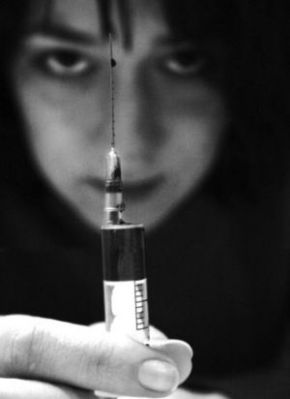 Патохарактерологічний тип девіантної поведінки
Психопатологічний тип девіантної поведінки
Девіації, зумовлені гіперздібностями людини
Причини появи відхилень поведінки у дітей